Dynamic Phase-based Tuning for Embedded Systems Using Phase Distance Mapping
Tosiron Adegbija1, Ann Gordon-Ross1+, and Arslan Munir2
1Department of Electrical and Computer Engineering
University of Florida, Gainesville, Florida, USA
2Department of Electrical and Computer Engineering
Rice University, Houston, Texas, USA
+ Also Affiliated with NSF Center for High-Performance Reconfigurable Computing
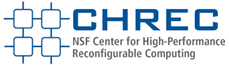 This work was supported by National Science Foundation (NSF) grant CNS-0953447
Introduction and Motivation
Embedded systems are pervasive, and have stringent design constraints
Constraints: Energy, size, real time, cost, etc
System optimization is challenging due to numerous tunable parameters
Tunable parameters are parameters that can be changed
E.g., cache size, associativity, line size, clock frequency, etc
Many combinations  large design space
Multicore systems result in exponential increase in design space
Tradeoff competing design constraints
Design constraints: e.g., energy/performance
Resulting in Pareto optimal systems
Energy
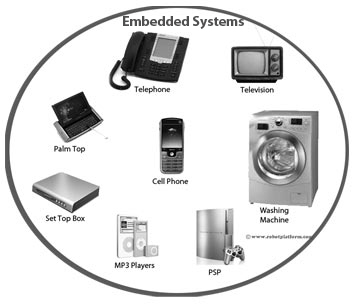 How do we determine the appropriate parameter values?
Pareto
Optimal systems
Execution time
Parameter Tuning
Parameter tuning determines appropriate parameter values
Appropriate parameter values meet optimization goals
I.e., satisfy design constraints (e.g., lowest energy, best performance)
Different applications have different parameter value requirements
Inappropriate values can waste an average of 62% in energy1
Parameter tuning specializes tunable parameters to the changing needs of applications
Configuration: combination of parameter values that the system is set to
Best configuration: configuration that best meets optimization goals
Much prior work in parameter tuning
However, increasingly complex systems are exponentially more challenging to tune
Our contribution:
Optimized, simplified, accurate parameter tuning for complex systems
1A. Gordon-Ross, F. Vahid, N. Dutt. Fast configurable-cache tuning with a unified second level cache. International Symposium on Low Power Electronics and Design, 2005.
2KB
2KB
2KB
2KB
Way shutdown
Way concatenation
2KB
2KB
2KB
2KB
Configurable Line size
2KB
2KB
2KB
2KB
8 KB, 2-way
4 KB, 2-way
2KB
2KB
2KB
2KB
8 KB, 4-way base cache
2KB
2KB
2KB
2KB
16 byte physical line size
8 KB, direct-mapped
2 KB, direct-mapped
Target Tuning Domain - Cache Tuning
Caches are a good candidate for optimization
Large contribution to system power, energy, performance, and area
Requirements: tunable hardware and tuning hardware
A Highly Configurable Cache (Zhang ‘03)
Tunable Asociativity
Tunable Line Size
Tunable Size
[Speaker Notes: Mention base configuration here!
Mention that we use caches as example from now, on. Emphasize that our work is not restricted to just caches, however, it is used as an example.]
Executing in base 
configuration
Download application
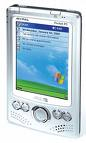 Energy
Cache Tuning
Tunable cache
TC
Tuning hardware
TC
TC
TC
TC
TC
TC
TC
TC
TC
TC
Dynamic Tuning
Determine parameter values during runtime
Online design space exploration
Tuning hardware changes tunable cache (TC) and evaluates each configuration
Tuning hardware selects best configuration (e.g., lowest energy)
Cache energy savings of 62% on average!
(Gordon-Ross ‘05)
Lowest energy
Execution time
Microprocessor
Dynamic Tuning
Advantages
Adapts to the runtime operating environment
Specializes configurations to executing applications
No lengthy simulation time or complex simulation environments
Disadvantages/Challenges
Large design spaces
Must limit system intrusion/induced overheads
Power/energy/performance incurred during tuning
Accurate selection of best configuration
How are configurations evaluated?
How long must the system execute in each configuration?
Accurate detection of when a new configuration is required
I.e., a new phase of execution is entered, requiring new parameter values
Base energy
Energy Consumption
Application-tuned
Phase-tuned
Change configuration
Time
Phase-based Tuning
Applications have dynamic requirements during execution
Periods/intervals with similar requirements are grouped as a phase
During a phase, characteristics (e.g., cache misses, branch mispredictions, etc) remain relatively stable
Parameter tuning should coincide with phase changes
Prior work2 showed importance of this coordination–results quickly degrade
Time varying behavior for IPC, level one data cache hits, branch predictor hits, and power consumption for SPEC2000 gcc (using the integrate input set)
2A. Gordon-Ross and F. Vahid, “A self-tuning configurable cache,” IEEE Design Automation Conference, July, 2007.
Phase Classification
Evaluate and group similar intervals into the same phase
Variable length intervals
Fixed length intervals
Application x
Profiler
Conf1
Conf2
Conf4
Conf5
Conf3
So, how do we determine the best configuration
for the different phases?
[Speaker Notes: Divide application into fixed or variable length intervals
Group intervals with similar characteristics
5 different configurations work best for the phases in this scenerio]
Energy
Energy
Execution time
Execution time
Previous Design Space Exploration Methods
Exhaustive method
Analytical method
Heuristic method
Tuning
overhead
Energy
Energy
Energy
Energy
Execution time
Possible Cache Configurations
Possible Cache Configurations
Possible Cache Configurations
Tuning
overhead
Computationally
complex/not 
dynamic
Contributions
We introduce phase distance mapping (PDM)
Low overhead, dynamic method for determining a phase’s best configuration
No design space exploration!
Phase Characterization determines a phase’s best configuration
Best configuration determination:
Known phase: best configuration and characteristics are recorded
New phase: measure characteristics dynamically
Phase distance: difference between known and new phases’ characteristics
Distance predicts/determine the new phase’s best configuration
PDM orchestrated by phase characterization hardware:
Tuner
Phase classification module
Phase distance mapping module
Phase history table
[Speaker Notes: Talk about the idea behind PDM as described in first paragraph section IV, A.]
Phase Tuning Architecture for a Sample Dual-Core System
Processor
core 1
Instruction Cache
Instruction Cache
L1
L1
Changes the tunable
hardware and evaluates
each configuration
Data Cache
Data Cache
On-chip components
Phase characterization hardware
Tuner
Main Memory
Phase 
 classification 
module
Phase 
 history 
table
Phase distance 
mapping module
Lookup table
Groups similar intervals 
into phases
Processor
core 2
Stores phase characteristics
and configurations
Determines a new phase’s
best configuration
Phase Distance Mapping
Phase Characterization
Used for comparison. 
Best configuration determined 
a priori or at runtime.
PDM is part of phase characterization
Determines the best configuration for a Phase, Pi
Base phase, Pb
Pb
Phase
classification
Phases/ phase characteristics
Phase history table
Phase P1
executed
Pb
P1
CPb
CPb
x
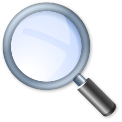 CP1
x
CP1
P2
P1
P1
New phase, P1
x
P3
P2
P4
P3
x
x
P4
Phase Distance Mapping
CP1
P1 configuration, CP1
Phase Distance Mapping (PDM)
New phase
Base phase
Phase Pi
Ci
??
d (Pb, Pi)
Phase distance
Configuration Estimation
Configuration Estimation
Configuration estimation is the most important part of PDM
Developed empirically
Uses the phase distance d (Pb,Pi) to estimate the configuration of Phase, Pi, based on the configuration of the base phase, Pb
Threshold values
Point of diminishing returns: parameter value at which further increases in the value may result in increased energy consumption or reduced performance
Size, associativity and line size threshold values:
CTHR, ATHR, LTHR 
Distance windows
Characteristic ranges that represent a phase’s configuration distance from the base phase
Pi’s configuration distance from Pb when changing a parameter’s value
Configuration Estimation
Distance windows
Each window has an upper and lower bound, and every phase distance, d (Pb,Pi) is bounded by at least one distance window
Relate directly to the characteristics used to evaluate d (Pb,Pi), e.g., cache miss rates
For our experiments, we have 7 distance windows
Base phase: image rotation application
R1 = [0,0.25], R2 = (0.25,0.5], R3 = (0.5,0.75], R4 = (0.75,1.25], R5 = (1.25,1.5], R6 = (1.5,2.5], R7 = (2.5,∞]
Configuration estimation algorithm
Inputs: CB, AB, LB, CMIN, CMAX, AMIN, AMAX, LMIN, LMAX, CTHR, ATHR, LTHR, R1, R2, R3, R4, R5, R6, R7; Outputs: CI, AI, LI
First initialize default values
CI = CB, AI = AB, LI = LB
Determine which distance window d (Pb,Pi) maps to, and determine Pi’s best configuration based on the configuration distance for the corresponding distance window
Configuration Estimation
Inputs stored
in the lookup 
table
Cb = 4KB; Ab = 4; Lb = 64; CMAX = 8KB; CMIN = 2KB, AMAX = 4; AMIN = 2;
LMAX = 64B; LMIN = 16B; CTHR = 8KB; ATHR = 2; LTHR = 64B; R1 – R7
Phase Pi
Base phase Pb
Pb
Pi
Initialize default values
Ci =  4KB
Ai = 4
Li = 64
Ci =  8KB
Ai = 4
Li = 32
Ci =  ??
Ai = ??
Li = ??
Cb =  4KB
Ab = 4
Lb = 64
Pi’s configurations
Phase distance
d (Pb, Pi)
= 1.08
R2
R3
R4
R1
Experimental Results
Experimental Setup
Design space
Level 1 instruction and data caches: cache sizes (2kB 8kB); line sizes (16B64B); associativities (direct-mapped4-way)
Base cache configuration:
Level 1 Instruction and data caches: cache size (8kB); line size (64B); associativity (4-way)
Simulations
Used GEM5 to gather cache miss rates
Used McPAT to calculate power consumption
Energy Delay Product (EDP) as evaluation metric
=  system_power * phase_running_time2
=  system_power * (total_phase_cycles/system_frequency)2
16 workloads from EEMBC Multibench Suite
Image processing, MD5 checksum, networking, Huffman decoding
Each workload represented a phase
Experimental Setup
Optimal configurations determined by exhaustive search
Used for comparison with PDM results
Drove simulations and algorithm using Perl scripts
Results
47%
26%
Base phase
Using Phase 1 as the base phase
EDP savings calculated with respect to the base configuration
PDM achieved 26% average EDP savings overall
Savings as high as 47% for Phase 5
On average, within 3% of the optimal
Does the choice of the base phase affect the results?
[Speaker Notes: Mention that the configuration algorithm is generalized, and will achieve better results when specialized for the application domain.]
Results
38%
22%
Base phase
Using Phase 7 as the base phase
EDP savings calculated with respect to the base configuration
PDM achieved average EDP savings of 22%
Highest savings reduced to 38%
On average, within 7% of the optimal
Best results if base phase is from application domain that makes 
up majority of applications executed on the system
Conclusions
We introduced phase distance mapping (PDM)
Low overhead and dynamic method for phase-based tuning
Directly determines a phase’s best configuration 
No design space exploration!
Average EDP savings of 26%
Future work
Quantify and evaluate the area, energy, and performance overheads of PDM
Apply phase distance mapping to more complex systems
 E.g., heterogeneous cores with more tunable parameters
Increase adaptability of configuration estimation algorithm 
More reactive to runtime application execution requirements
More general for a wider variety of application domains
Questions?
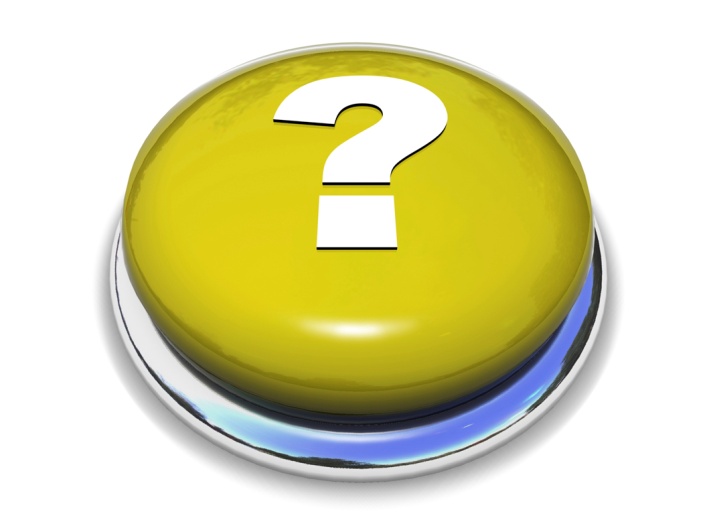